В стране Морфология в городе Предметинске жили-были слова одной  части речи, которые сочинили о себе хвастливую песенку:Давно живем мы в мире этом,Даем названья всем предметам.
Жили они на огромном древе познания и представляли собой листики с именами. Как только появлялось в мире новое понятие, на древе познания вырастал новый листик с именем.
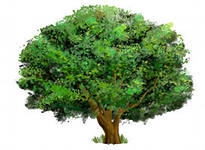 Были жители Предметинска совсем не любопытные и задавали всего два вопроса: кто? и что?
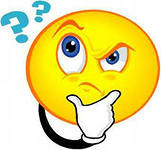 Имя существительное-обозначает предмети отвечает на вопросыКТО?                                          ЧТО?
одушевленные
неодушевленные
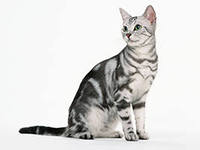 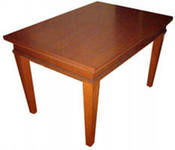 обозначает предмет и отвечает на вопросы  


КТО?                                                                  ЧТО?
ТАЙНА!!!Почему растения относятся к неодушевленным существительным, ведь они являются частью живой природы?
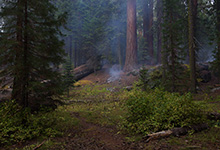 Ответ следует искать в глубокой древности.Наши далекие предки живым считали только то, что бегает, прыгает и летает.
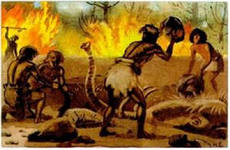 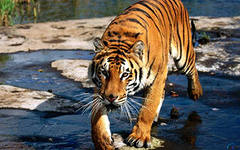 А растения 
стоят 
на месте!
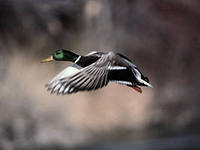 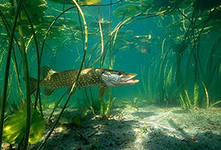 Каждое имя существительное принадлежит к одному из знатных родов. Они располагаются на древе познаний обособленно: на самом верхнем этаже - дамы, в центре – господа, внизу – существа.
дамы
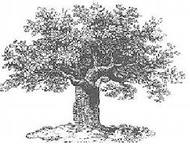 господа
существа
Имена существительные способны жить поодиночке и множеством.
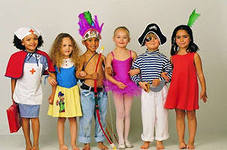 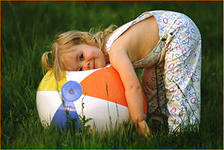 Дома имена существительные прибывают только в именительном падеже, а в косвенных падежах их можно встретить только на работе – в словосочетаниях и предложениях.
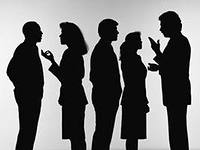 Имена существительныеМужской род       Женский род     Средний род
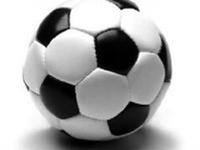 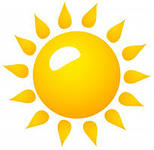 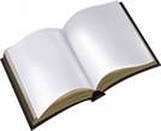 Единственное
число
множественное
число
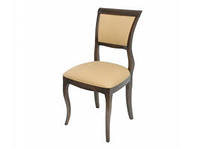 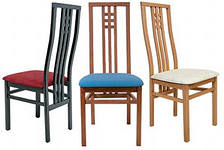 в венгерском - 22
Изменение имени существительного по числам и падежам называется склонением.И.п.Р.п.Д.п.В.п.Т.п.П.п
В древнерусском был еще звательный падеж, который использовался при обращении: отче, Боже
В русском языке 
всего 6 падежей
в финском - 14
Имена существительные с одинаковыми окончаниями живут в определенных домиках. Всего таких домиков три:
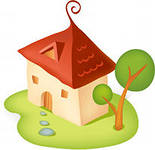 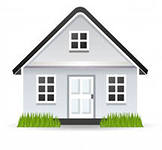 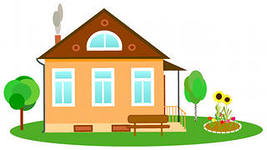 1 склонение
2 склонение
3 склонение
Имена существительные мужского  рода с нулевым окончанием и среднего рода с окончаниями 
 - о, -е 
мяч, полЕ
Имена существительные мужского и женского рода с окончаниями
 –а, -я
дядЯ, травА
Имена существительные женского рода с ь на конце
ночЬ, степЬ
Имена существительные живут в городе Предметинске, а работают в соседнем городе Синтаксисе, где на них все держится. Они все могут. Они могут быть и подлежащими, и сказуемыми, и дополнениями, и обстоятельствами.Вот такая это удивительная часть речи!